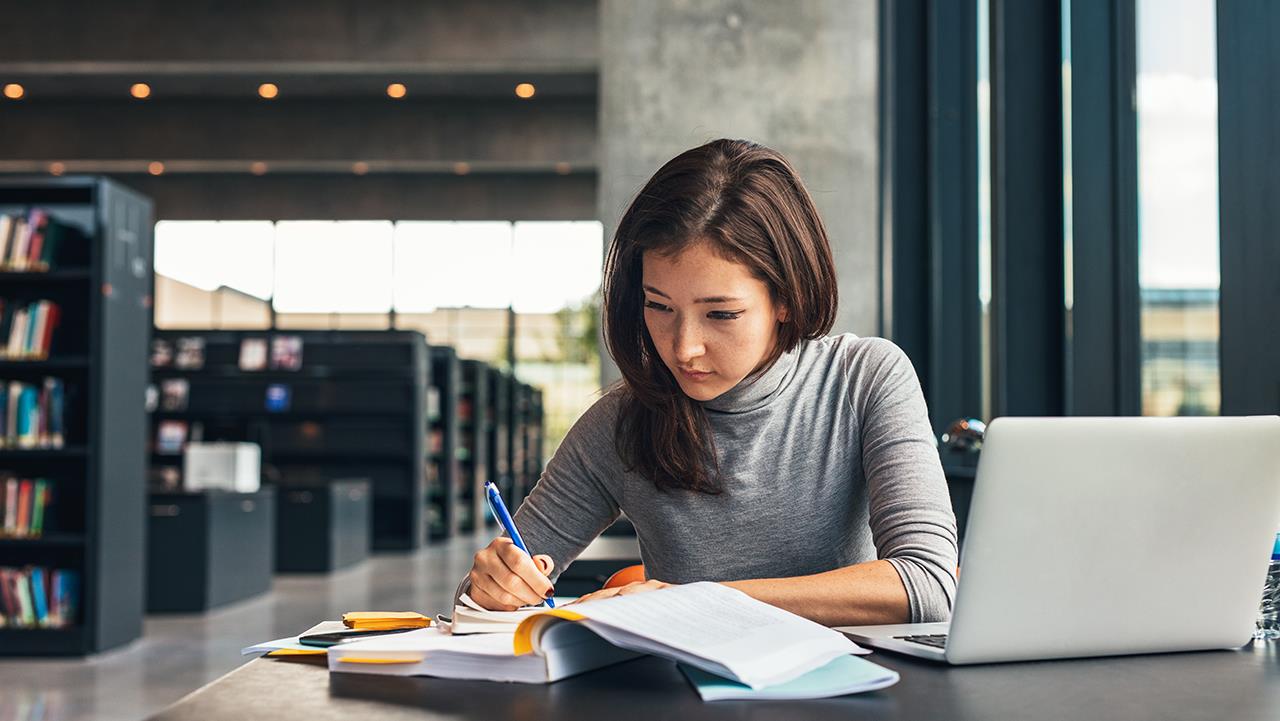 LibrarySolutions
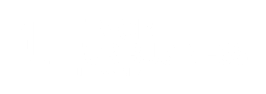 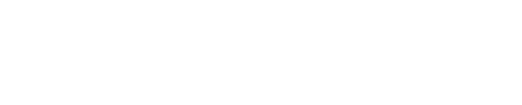 Premier Wireless enables innovation, communication, safety, and transformation through technology.
Our mission
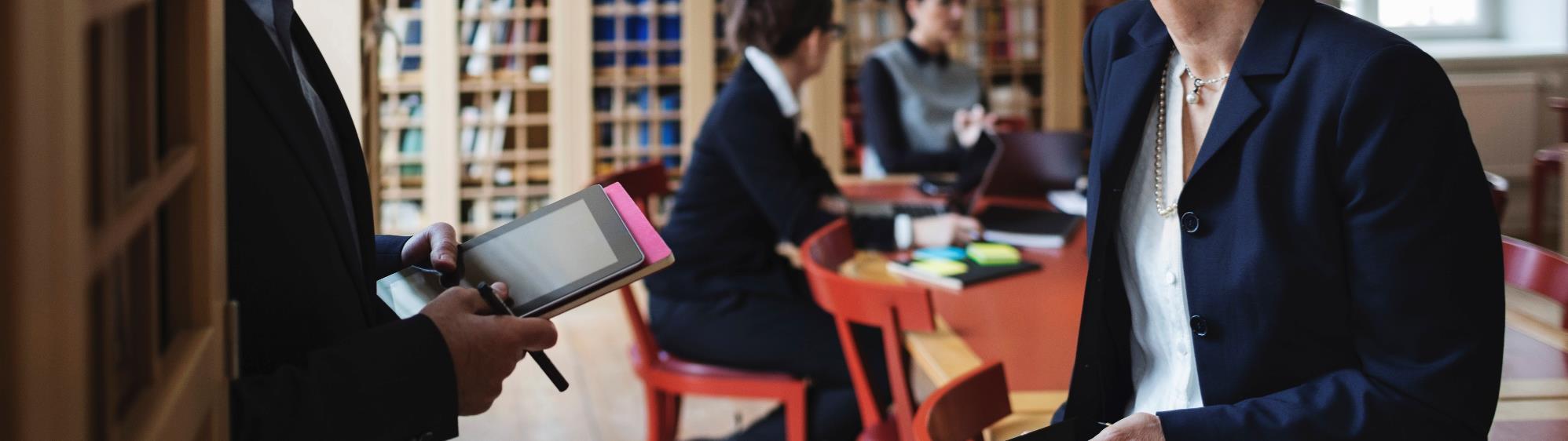 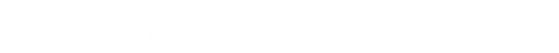 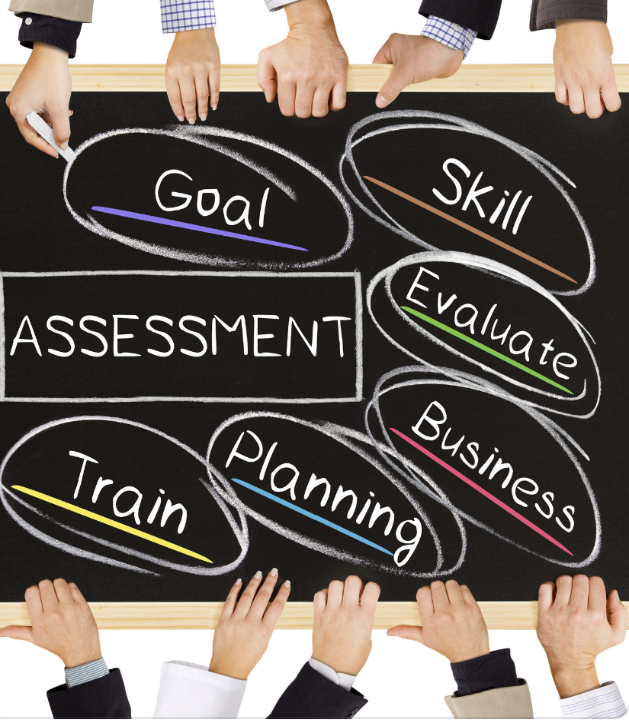 Who do you serve? What do they need?
Community Poverty Levels
Local Infrastructure Limitations
Homelessness
Workforce Development Needs
Seniors
Other Targeted Populations
Census Data
Chromebooks & Laptops
Laptop & Chromebook Checkout Program
Chromebooks
Easily Manage Content
Google Chrome Licenses
MDM
Remote Lockdown
Install only web apps 
Lower Cost of device
Laptops
Easily Manage Content
MDM
Remote Lockdown
Install Apps

Your Choice: Wi-Fi Only or 5G Enabled
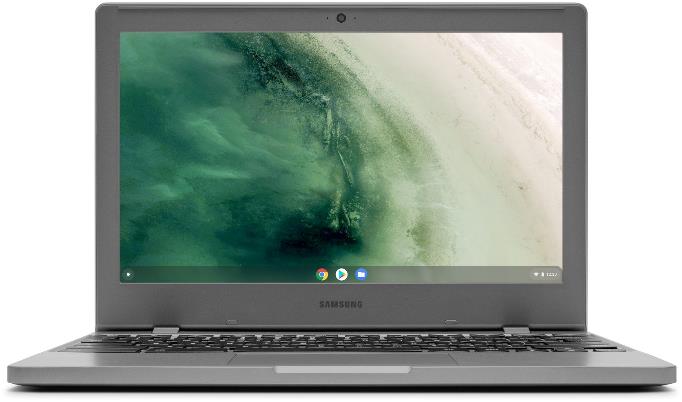 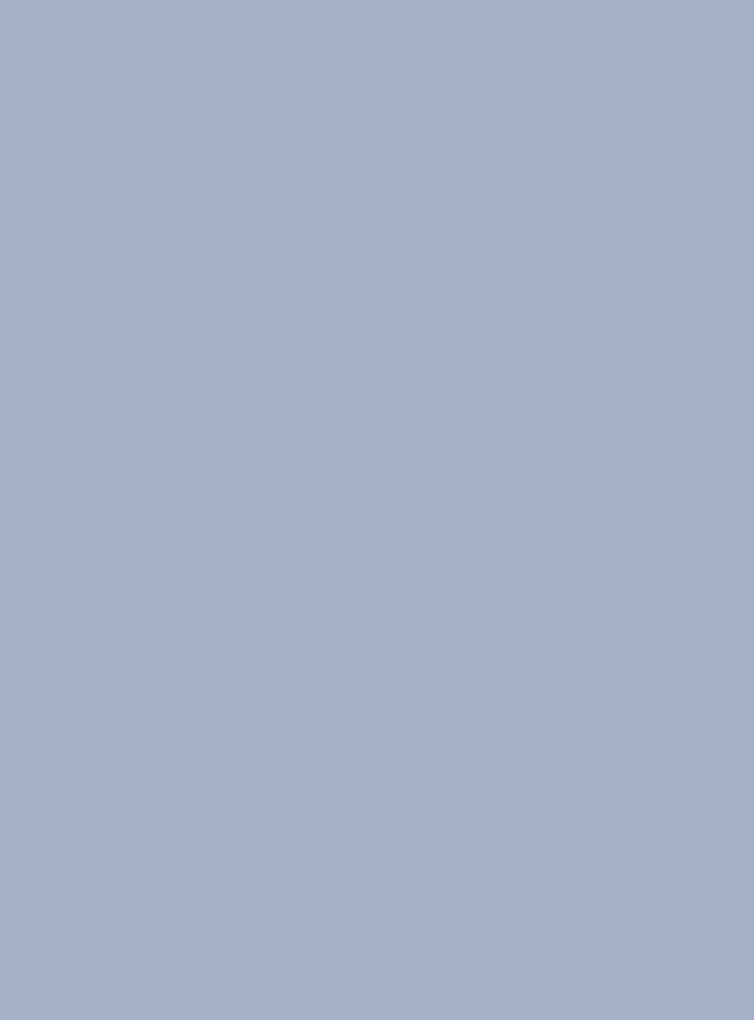 Library HOTSPOT CHECKOUT Program
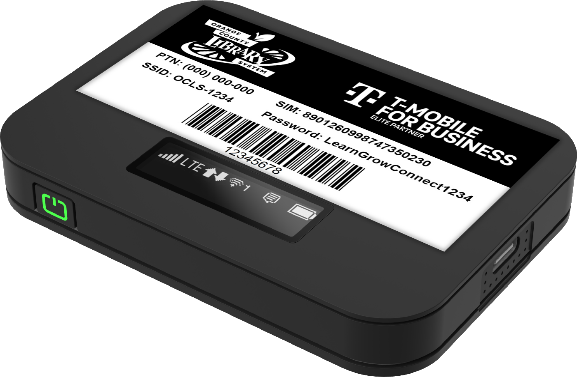 Every hotspot is pre-configured and Includes:
Hotspot
Mobile Device Management (MDM)
Protective Cases
Custom Labels
Your Branding
How to Connect Instructions
Library Policies
Asset Tags





T-Mobile Unlimited 5G Data
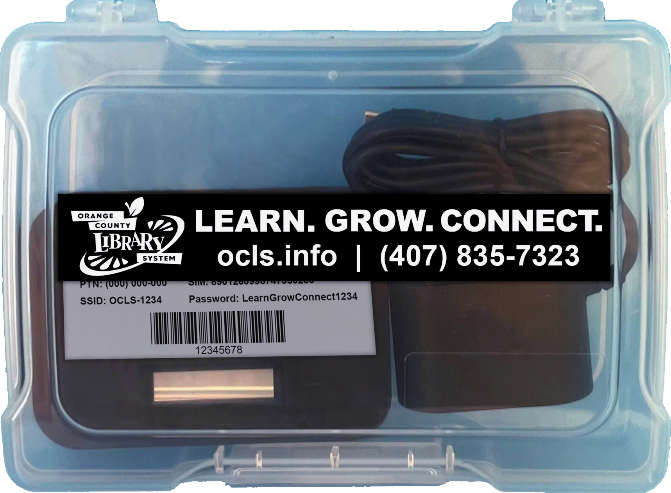 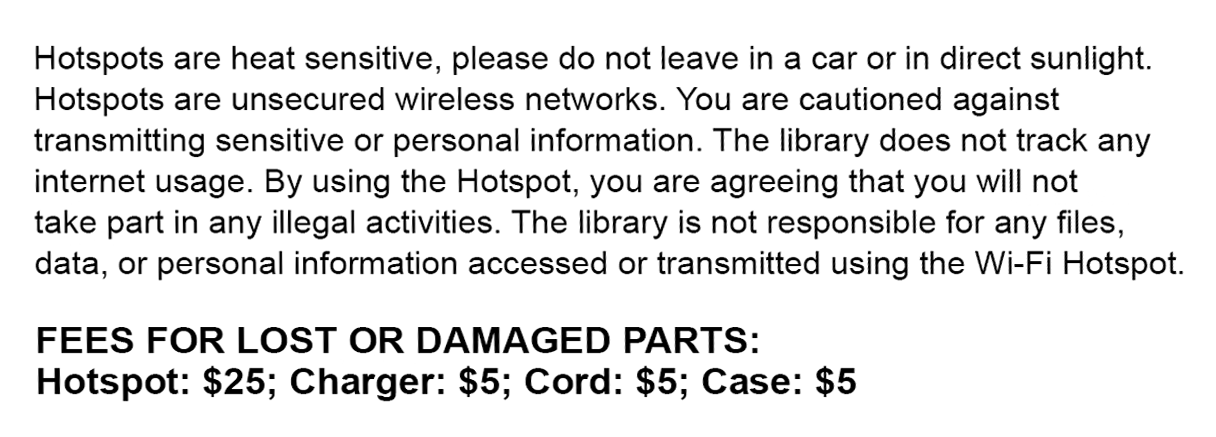 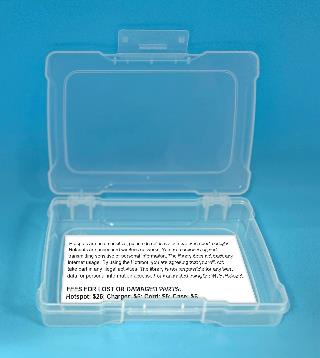 Introducing Premier’s CPR3 Program
CPR3 profile customization
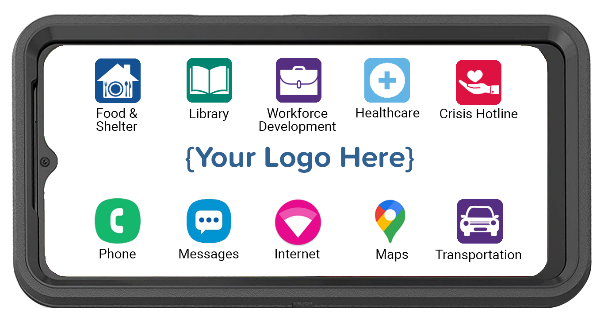 Fully Customizable to your location and patrons’ needs
Tap an icon to view available resources
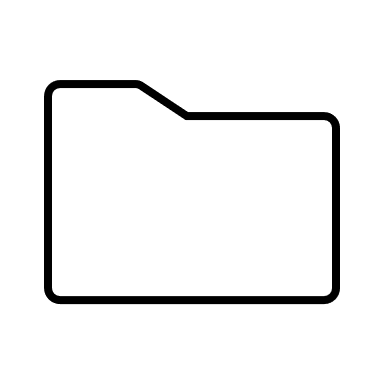 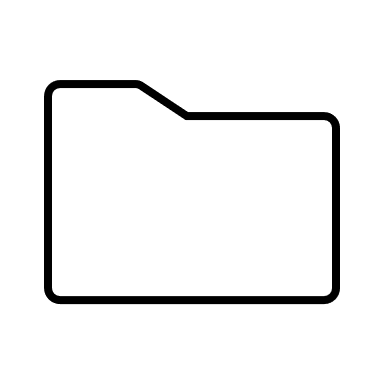 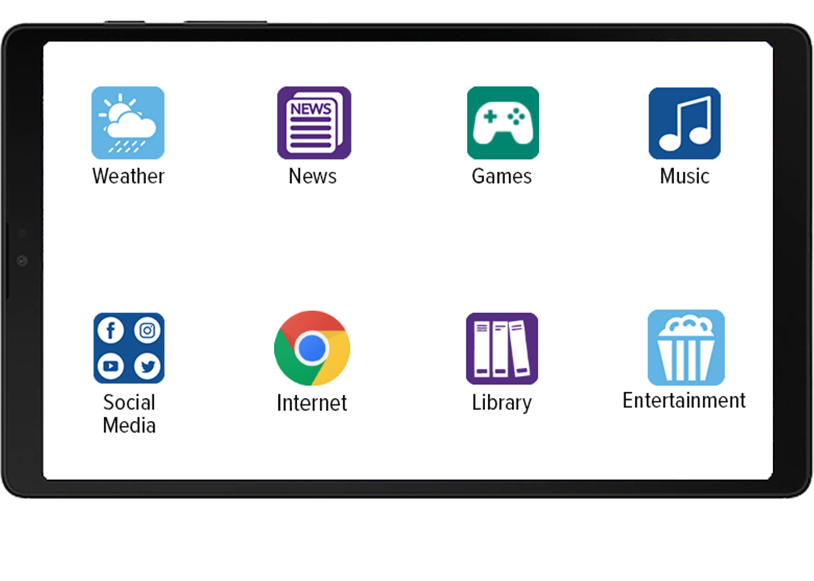 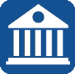 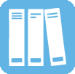 Library Core Solutions
E-Books
Audio Books
Card Games
Trivia
Library
Online Book Club
Games
Entertainment
Social Media
…
CPR3 Supporting Communities
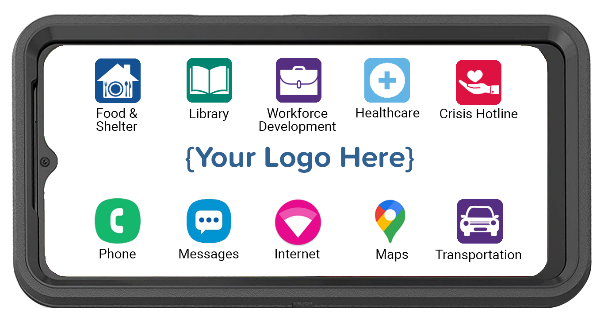 The CPR3 solution is custom-built to provide access to the resources your patrons need.
Clients tap the icon to view available resources.
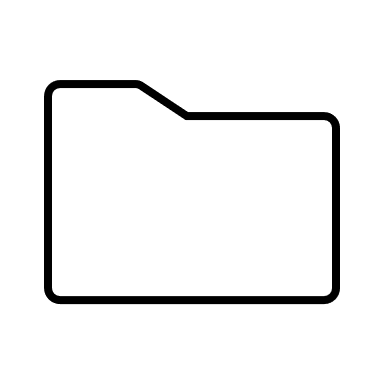 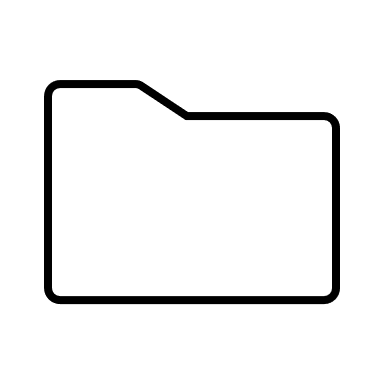 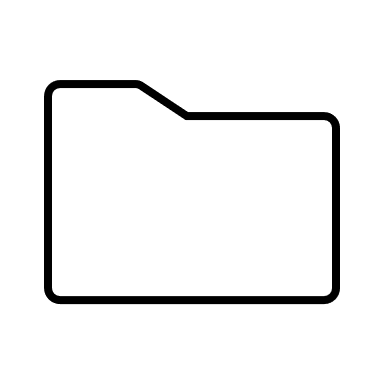 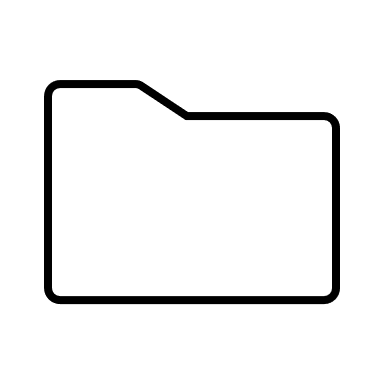 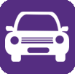 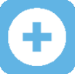 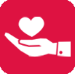 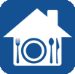 Healthcare
Mental Health
Telehealth
Local Clinics
Medicaid/CHIP
Prescription Help
Food & Shelter
Local food banks
SNAP/WIC
Local shelters
Housing assistance
Utility bill assistance
Transportation
Bus Schedules
Medicare Travel
Uber/Lyft
Taxi
Crisis Hotline
Suicide Prevention
Sexual Abuse
LGBTQ Support
Domestic Violence
Substance Abuse
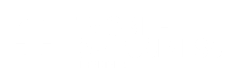 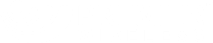 CPR3 Custom Tablets
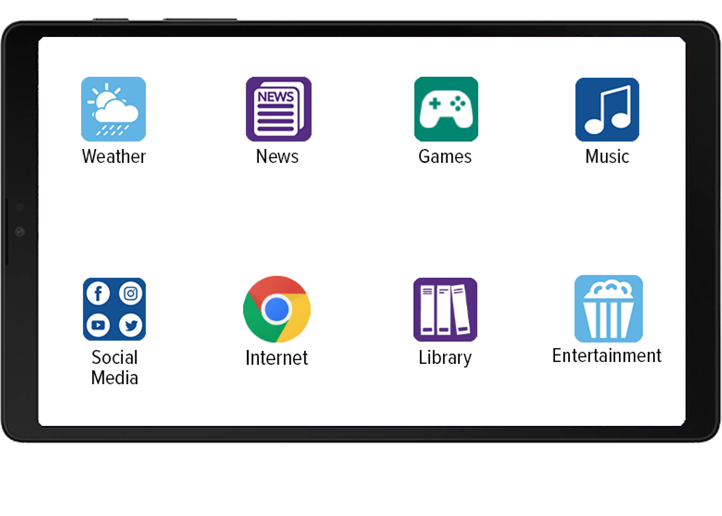 Tablets can be “just” a tablet or easily customized
To meet the specific needs of each community
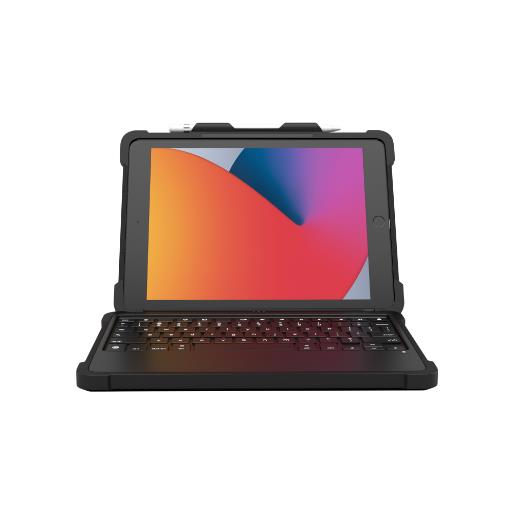 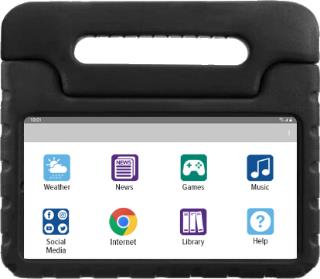 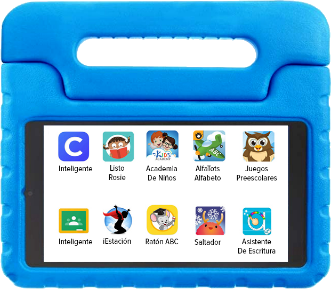 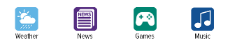 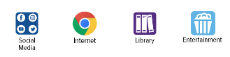 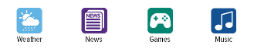 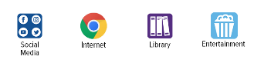 TotSpot
SilverSpot
SmartBook
silverspoT: THE CPR3 SOLUTION for Seniors
Every SilverSpot includes unlimited data, making it easy for seniors to connect with family and friends and access online games, social media, the internet, and more. 

Additionally:
Handle converts to stand for hands-free use
Large icons for easier viewing
Tablet layout helps clients with minimal technical skills
Pre-configured with your desired apps and resources
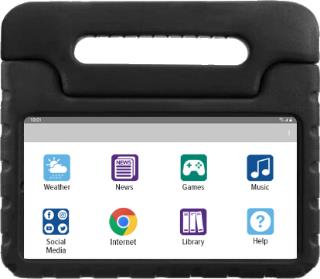 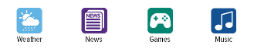 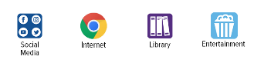 Unlimited T-Mobile Data: $20 Month
TotSpot: the CPR3 solution for Tots
Perfect all-in-one solution for early learners
Pre-loaded apps help to build digital skills
Touch screen allows students to trace numbers and letters
Handle makes it easy for small children to carry
Rugged carrying case protects your investment
Hotspot functionality provides internet connectivity for the entire family
Sets the stage for a lifetime of learning
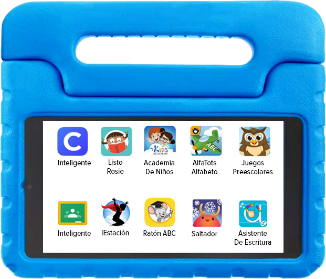 Unlimited T-Mobile Data: $20 Month
SMARTBOOK: The CPR3 Laptop replacement
Device & Accessories
Tablet or iPad
Protective Case & Keyboard
Screen protector
Wall charger
Optional Pencil

Set-Up & Service
One-Time Device Enrollment 
Implementation Project Manager
Full support for design & set-up
CPR3 software license 
CPR3 portal admin support
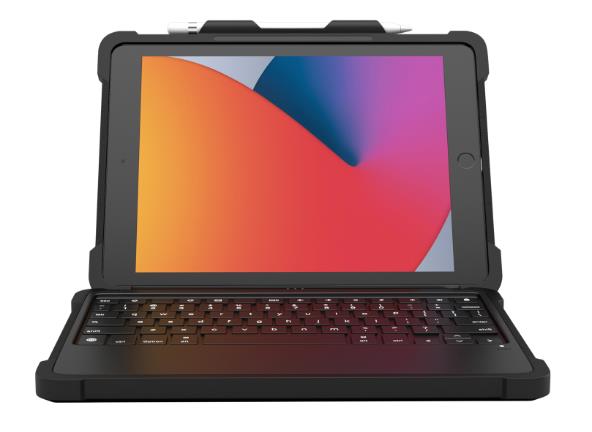 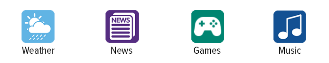 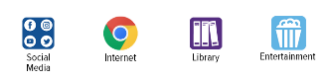 Unlimited T-Mobile Data: $20 Month
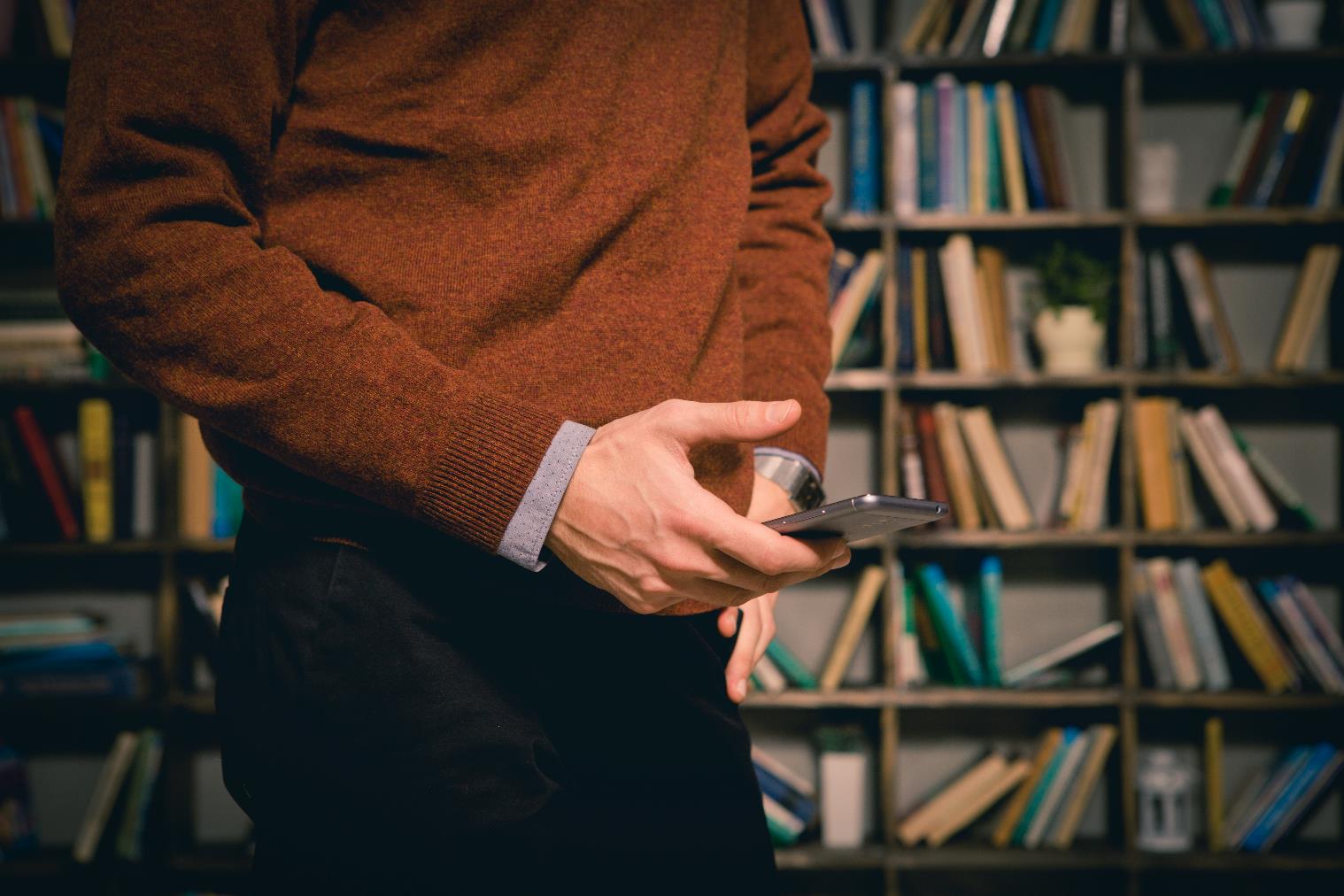 Devices for library Personnel
What does your staff need?
We can help!
Smartphones
Tablets
2-way based Radios
Laptops
Desktops
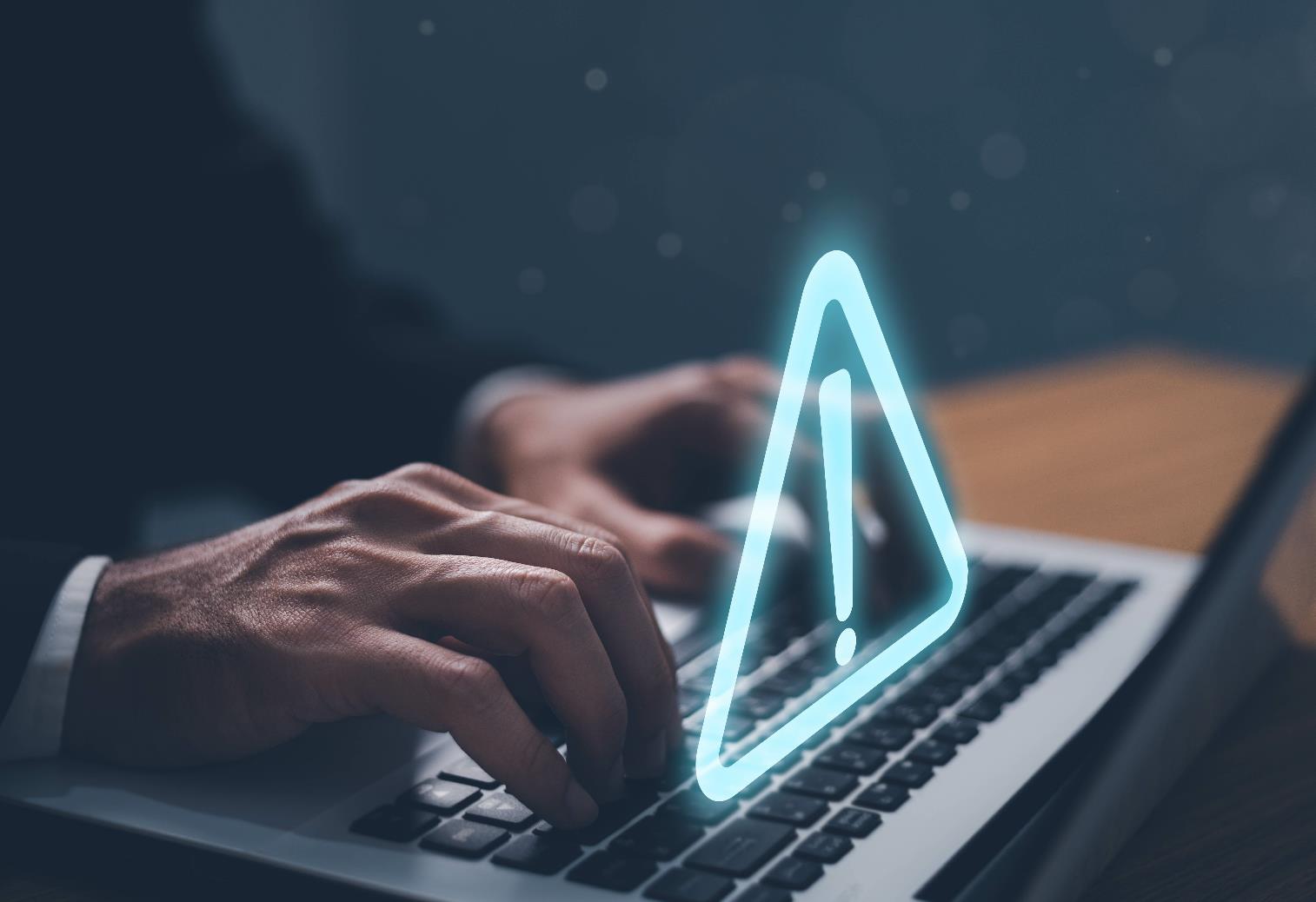 Internet backup & failover
How do internet outages impact you?
A robust internet connection is critical for securing, protecting, and ensuring constant accessibility across all your sites.
Our backup and failover technology creates an unbreakable VPN connection.

Why Premier’s Powered by T-Mobile Unlimited 5G Data:
Resilient VPNs and VoIP
System Availability
Reduced Data Loss
Simplified Disaster Recovery
Digital Literacy Training & support
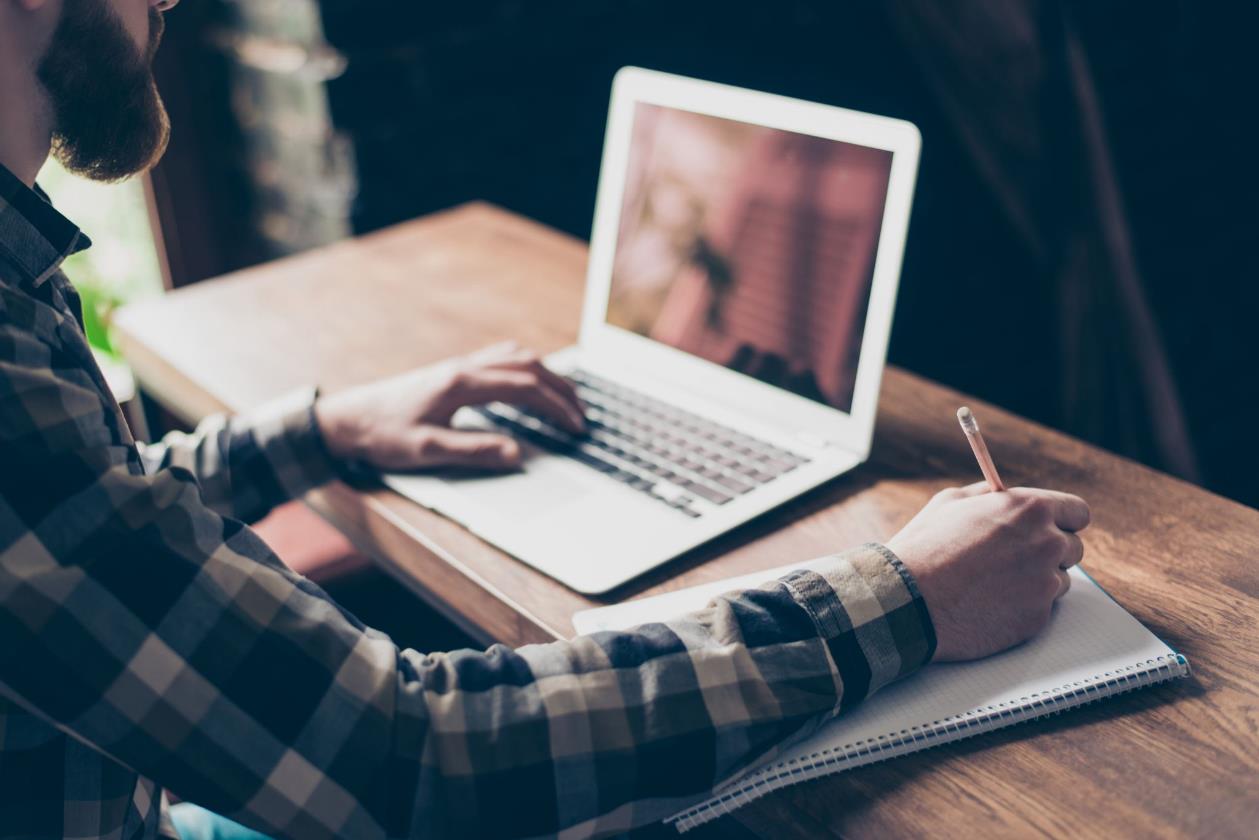 funding
What are you already using?
State Funds/Governor's Funds
Library Service & Technology (LSTA) Grants
Digital Equity Act: NTIA

WHAT ELSE IS THERE?
Partnerships
Foundations 
Other Federal, State, County, and City Grants
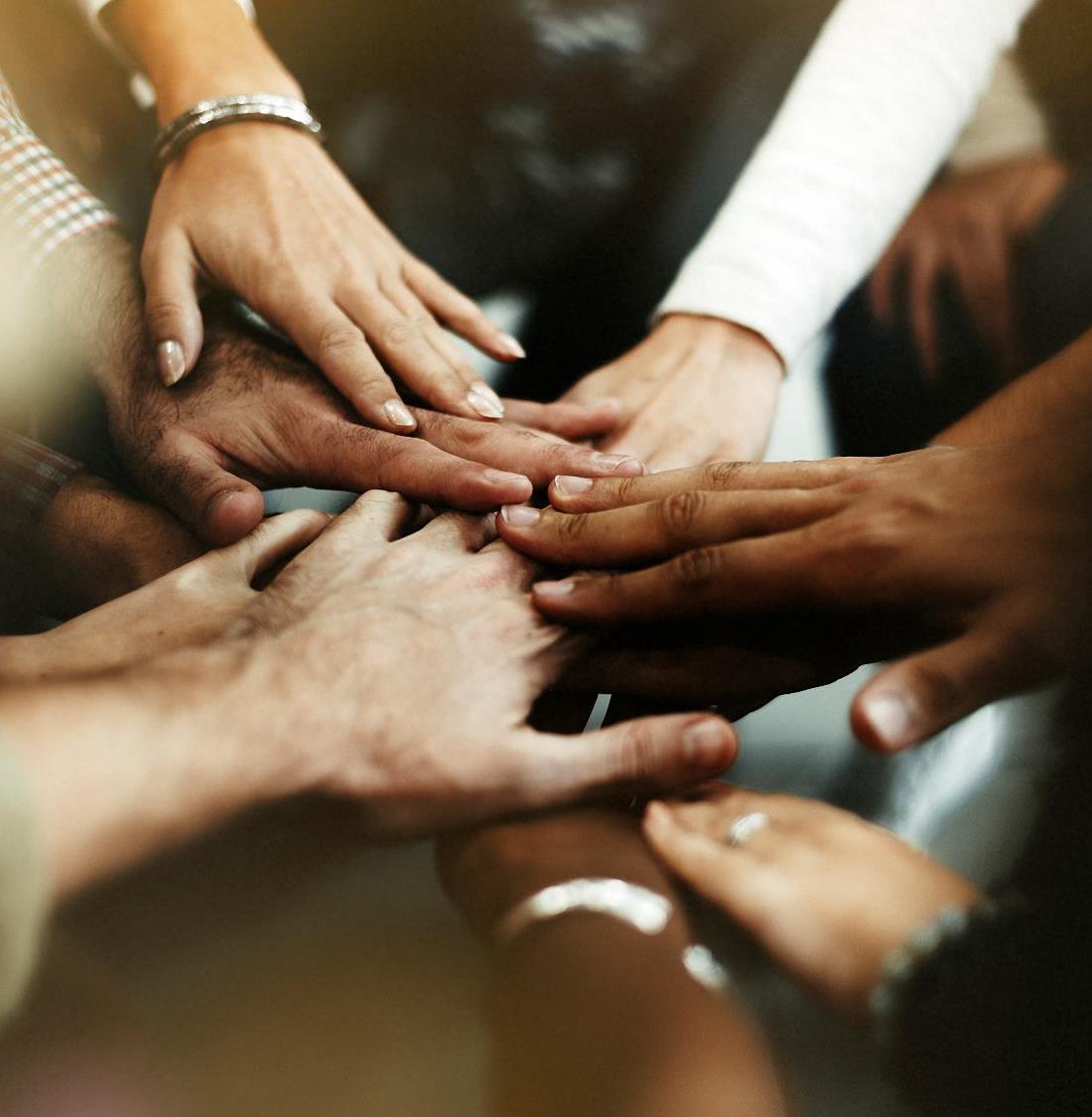 WE’RE HERE TO HELP
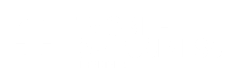 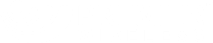 (281) 667-0404
www.premierwireless.com